CR GR HSE 501 - Exigences HSE pour les Prestations confiées aux entreprises extérieures
Exigences HSE pour les prestations confiées aux entreprises extérieures
Remplace les règles Groupe et Branches existantes et décrit 21 exigences




Exigences HSE en terme de :
Planning et préparation des contrats
Sélection des entreprises extérieures
Gestion HSE en phases de mobilisation, exécution et démobilisation
Clôture et évaluation de la performance finale
Pilotage du processus et amélioration des performances HSE

Tient compte des recommandations du G70 – 0 fatality :
Nouveaux personnels (< 6 mois dans métier ou sur site)
Observation sécurité des activités à risques
Actions en cas d’accident mortel

Exigences modulées en fonction du niveau de risques HSE de la prestation (élevé, moyen, faible) et du type de relation contractuelle (similaire à IOGP 423 - Mode 1: travaux sur site raffinerie, FPSO / Mode 2 : rig de forage, chantier clos / Mode 3: yard de construction).
Compatible avec le processus mis en place par les Achats.
Ne s’applique pas aux prestations de transport maritime, fluvial et aérien.
S’applique à tout nouveau contrat ou renouvellement de contrat.
Date d’application : 6 mois après la date de publication
Groupe	     Dir Sec 5 
RC     	     CR RC HSE 133 et 149

MS	     CR MS HSEQ 204 
EP	     CR EP HSE 071
GRP	     CR GP HSE 070
[Speaker Notes: Pas de changement majeur
La modulation des exigences en fonction du risque HSE de la prestation et en fonction du mode contractuel permet une plus grande flexibilité d’application par rapport à la DIR SEC 05

La règle ne concerne pas :
l’achat de biens, de produits ou de matériels fabriqués hors des sites du domaine opéré du Groupe ;
les prestations financières ou administratives (telles que services bancaires, services postaux, messageries, traduction) ;
les prestations intellectuelles (consulting/études avec du personnel non exposés aux risques industriels du Groupe) ;
les prestations de transport par taxi et de type messagerie ;
les prestations de transport maritime, fluvial et aérien, celles-ci étant déjà couvertes par les directives sécurité

Mode 1 : le plus courant, travaux dans nos sites (prestations de maintenance, modifications d’équipements, travaux neufs…)
Mode 2 : cas typique du Rig de forage ou du chantier clos. Les travaux sont effectués par une entreprise avec son appareil et elle applique les règles de son propre système de management HSE. Il y a nécessité d’un bridging document pour assurer la compatibilité du système de management HSE de l’entité et de celui de l’EE
Mode 3 : cas typique des yards de construction, du transport spot ou des interventions en clientèle pour Lampiris ou le MS]
Structure de la règle : le processus général en 4 phases et pilotage
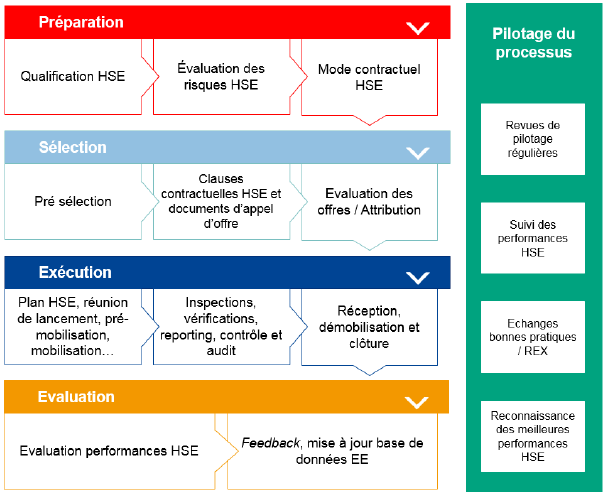 3
[Speaker Notes: Le pilotage s’applique à tous les acteurs du processus, y compris EE]
CR GR HSE 501 Exigences HSE pour les prestations confiées aux entreprises extérieures
Préparation - Qualification des entreprises extérieures

Critères minimums HSE (Exigence 3.2.1)
Engagement écrit de l’EE à respecter toutes les règlementations locales applicables et les règles de l’entité
S’assurer de la compétence et de la qualification de l’EE et de son personnel
Pour les travaux à risques élevés, une inspection de conformité de l’EE est réalisée. Pas nécessaire si certification du système de management
Les changements:
Existe déjà dans les CR du RC, MS, GRP
La CR de l’EP se base uniquement sur les performances HSE passées et les critères sont détaillés dans le guide GM EP HSE 071
Suivi et mise à jour des dossiers de qualification (Exigence 3.2.2)
Mise à jour régulière des informations concernant les EE (sur base des évaluations des prestations réalisées) et mécanisme de suspension/retrait de la liste des EE qualifiées en cas de manquement HSE
Les changements:
Existe déjà  dans les CR des branches et est en lien avec le projet Sequana de TGP (base de donnée fournisseurs)
[Speaker Notes: ICC du MS répond à l’exigence 3.2.1]
CR GR HSE 501 Exigences HSE pour les prestations confiées aux entreprises extérieures
Préparation – Définition de l’objet de la prestation et décision de recourir à une EE

Compétence HSE du prescripteur technique (Exigence 3.2.3)
Nommer un prescripteur technique ayant les compétences HSE (information sur cette règle, compétence technique, formations HSE générale et spécifiques)
Les changements:
Existe pour l’EP et le RC
Nouveau pour le MS et GRP car les CR ne le précisaient pas mais sans impact majeur car déjà dans les pratiques
Evaluation préliminaire des risques HSE (Exigence 3.2.4) et sélection du mode contractuel (Exigence 3.2.5)
Classement de la prestation selon 3 niveaux de risques (Elevé, Moyen, Faible)
3 modes contractuels
Mode 1 : Travaux sur sites Total
Mode 2 : Travaux effectués avec l’appareil et le SM HSE de l’EE + bridging document (ex: Rig forage)
Mode 3 : Yards de construction, transport spot; intervention clientèle
Les changements:
L’évaluation des risques préliminaires existe déjà dans toutes les règles branches
Le mode contractuel est nouveau pour toutes les branches (basé sur IOGP 423)
[Speaker Notes: Mode 1 : le plus courant, travaux dans nos sites (prestations de maintenance, modifications d’équipements, travaux neufs…)
Mode 2 : cas typique du Rig de forage ou du chantier clos. Les travaux sont effectués par une entreprise avec son appareil et elle applique les règles de son propre système de management HSE. Il y a nécessité d’un bridging document pour assurer la compatibilité du système de management HSE de l’entité et de celui de l’EE
Mode 3 : cas typique des yards de construction, du transport spot ou des interventions en clientèle pour Lampiris ou le MS]
CR GR HSE 501 Exigences HSE pour les prestations confiées aux entreprises extérieures
Sélection des EE
Pré-sélection des EE (Exigence 3.3.1)
Les EE sont présélectionnées dans la base de données des EE qualifiées en fonction de:
leur capacité à accomplir la prestation en sécurité en limitant le nombre d’EE sous-traitantes
leur capacité à maîtriser les risques HSE associés à l’exécution de la prestation (performance HSE passées)
leur capacité à répondre à des critères HSE spécifiques applicables
Les changements:
Existe déjà dans toutes les CR de branches
Préparation des appels d’offres et des clauses contractuelles HSE
Préparation des appels d’offre (Exigence 3.3.2)
L’entité doit fournir les informations HSE aux EE
Les ressources HSE compétentes au sein de l’entité sont suffisantes pour assurer la transcription des exigences HSE générales et spécifiques
Les critères d’évaluation HSE des offres sont clairement indiqués aux EE consultées
Les objectifs et indicateurs de performance HSE sont indiqués aux EE consultées 
Les changements:
Existe déjà dans toutes les CR de branches
CR GR HSE 501 Exigences HSE pour les prestations confiées aux entreprises extérieures
Préparation des appels d’offres et des clauses contractuelles HSE

Clauses contractuelles HSE minimales (Exigences 3.3.3 et 3.3.4)
L’obligation de spécifier la ou les parties de la prestation qui ne peuvent être sous-traitées pour des raisons HSE
L’obligation de déclarer toutes les entreprises sous-traitantes que l’EE envisage de solliciter ainsi que la nature et l’étendue des prestations qui leur seront confiées
La possibilité, pour l’entité ou la filiale, de refuser des entreprises sous-traitantes proposées par l’EE sur base de critères HSE
L’EE a l’obligation d’informer l’entité de la présence de nouveaux personnels (<6 mois dans le métier ou sur site) et d’avoir un plan d’accompagnement HSE de ces personnels
Renforcement des exigences pour les risques élevés ou moyens en mode contractuel 1 (formation sur les règles d’or, aptitude médicale, qualifications des personnels, plan HSE et observations sécurité)
L’obligation de se conformer aux lois et règlements
Faculté de décider de la suspension de l’exécution du contrat
Communication des performances HSE de l’EE
Réalisation d’observations sécurité
Les changements:
Limitation de la sous-traitance en se basant sur la nature de la prestation (et non sur un nombre de niveau : CR MS 1 niveau avec conditions  particulière, CR EP 2 niveaux, CR GRP 1 niveau, CR RC « limitation du nombre de niveaux »)
Programme d’accompagnement des nouveaux arrivants/nouveaux venus
Principe des observations sécurité selon les exigences du G70 – 0 fatality
CR GR HSE 501 Exigences HSE pour les prestations confiées aux entreprises extérieures
Préparation des appels d’offres et des clauses contractuelles HSE


Evaluation HSE des offres (Exigence 3.3.6.)
L’évaluation HSE des offres est réalisée pour les prestation en risques moyens ou élevés
Les propositions HSE sont objectivement évaluées par rapport aux critères HSE de sélection préalablement établis
Lors de l’évaluation des offres, une double liste des EE est établie, en distinguant les EE qui répondent en totalité et celles qui répondent partiellement (définition et évaluation de mesures correctives ou compensatoires). Celles qui ne répondent pas ne sont pas invitées aux autres étapes.
Les changements:
Existe déjà dans toutes les CR de branches
CR GR HSE 501 Exigences HSE pour les prestations confiées aux entreprises extérieures
Exécution
Plan HSE, réunion de lancement, pré-mobilisation, mobilisation (Exigences 3.4.1., 3.4.2. et 3.4.3.)
Un plan HSE adapté au niveau de risque est préparé conjointement avec l’EE  
Pour les prestations à risques moyens ou élevés, une réunion de lancement est organisée, des actions sont réalisées pour la pré-mobilisation et la mobilisation
Les changements:
Réunion de lancement : nouveau pour RC et MS (mais déjà réalisé dans le cadre des plans de prévention)
Pré-mobilisation, mobilisation : vocable nouveau pour le RC
Suivi HSE pendant l’exécution et reporting (Exigences 3.4.4. et 3.4.5)
Vérification de la mise en place effective du plan HSE
Identification des changements
Suivi de la performance HSE et réalisation des observations de sécurité dont les résultats sont communiqués à l’entité 
Les changements:
Existe déjà dans les CR de branches
CR GR HSE 501 Exigences HSE pour les prestations confiées aux entreprises extérieures
Exécution
Dispositions en cas d’accident mortel (Exigence 3.4.6)
En cas d’accident mortel, le dirigeant de l’EE entre en contact avec le directeur général de l’entité ou la filiale et avec un membre du Codir de la branche concernée et présente son analyse de l’accident et les actions de nature à éviter sa récurrence
Les changements:
Clarification pour toutes les branches
Revues HSE conjointes (Exigence 3.4.7)
Pour les prestations à risques élevés et moyens, des revues HSE conjointes sont réalisées à intervalles réguliers 
Les changements:
Formalisation des revues existantes
CR GR HSE 501 Exigences HSE pour les prestations confiées aux entreprises extérieures
Clôture et évaluation de la performance
Dispositions de fin de prestation (Exigences 3.5.1 et 3.5.2)
A la fin de la prestation (risques élevés et moyens) un bilan est réalisé
Le niveau de maitrise des risques de la prestation n’est pas dégradé par la démobilisation du personnel et équipements de l’EE
A l’issue de l’exécution du contrat, un rapport local sur la performance HSE du contrat est établi couvrant toutes les phases contractuelles
Les changements:
Existe dans les CR de branches
Pilotage de la performance (Exigence 3.6.1)
Un suivi et un pilotage des performances HSE des EE est assuré afin de les améliorer
L’entité désigne un Safety Contract Owner (membre du CODIR) qui instaure et maintient un dialogue de haut niveau avec le management des EE des contrats les plus importants (entre 3 et 10 safety contract owners en fonction du nombre d’heures travaillées par les EE
Les changements:
Intégration dans cette règle des Safety Contract Owners et de la reconnaissance des performances des entreprises extérieures (challenges sécurité, awards…)